ЛЕКЦИЯ 5.НАУЧНО-МЕТОДИЧЕСКОЕОБЕСПЕЧЕНИЕ ФИНАНСОВОГОКОНТРОЛЯ И УГЛУБЛЕННОГО АУДИТА
План лекции
1 . Оптимизация методов проверки исходных данных
 2. Критерии оценки качества документов
3. Методика документального контроля
 4. Методика контроля исполнения
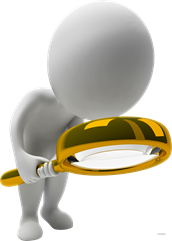 1 . Оптимизация методов проверки исходных данных.
        Проблемы научной классификации методов финансо­вого контроля и углубленного аудита активно обсуждались 
в трудах зарубежных и отечественных авторов. Среди них 
можно особо выделить исследования ученых — F. Адамса, 
Р.А. Алборова, В.Д. Андреева, Э.А. Аренса, X. Андерсона,
Н.П. Барышникова, И.А. Белобжецкого и др. 
       Практически все они отмечают и признают, что любой  проверяющий тем успешнее достигаеn своих целей, чем он более удачно сочетает в своей работе различные методы и приемы контроля. Следовательно, добротное знание основ­ных методов и приемов существе! шо повышает эффективность контрольно-аудиторской деятельности и объективность критериев оценки источников информации.
       Так, инвентаризация по классификации Ф. Беста — это, 
безусловно, методический прием последующего фактического контроля (причем один из важнейших приемов данного типа, упоминавшийся и подробно описанный еще Лукой 
Пачоли).
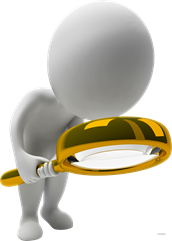 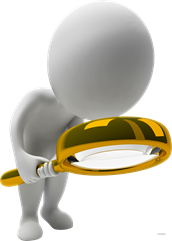 Но современная инвентаризация сопровождается сопоставлением:
а) ряда документов (например, приказа о ее проведении,различных расписок материально ответственных лиц, инвентарной описи, сличительной ведомости и др.);
б) специальных и аналитических расчетов (например,расчетов пересортицы, суммовых разниц, потерь в пределах норм естественной убыли);
в) системных бухгалтерских записей, отражающих промежуточные и окончательные результаты инвентари­зации;
г) ряда заключительных документов, например, по передаче материалов инвентаризации в правоохранительные органы на предмет взыскания задолженности по недочетам, растратам и хищениям, и пр. Поэтому состояние самой инвен таризационной работы у клиента аудиторы проверяют главным образом по указанным документам и расчетам, то есть с помощью методических 
приемов документального контроля, аналитических и иных расчетов. И только в необходимых случаях аудиторы счита­ют возможным и целесообразным дополнить эти приемы еще и методическими приемами фактического контроля. В этих случаях они используют приемы перепроверки отдельных позиций инвентаризационной описи с помощью контрольного пересчета, контрольного сличения, осмотра или обследования определенных товарно-материальных ценностей, цен­ных бумаг и т.д.
На практике аудит финансовой отчетности обычно осу­ществляется спустя несколько месяцев после даты баланса,а потому инвентаризация кассы внешним,независимым аудитором чаще всего бывает неуместной. Однако и здесь возможны исключения. Например, если по документам выявлены факты излишнего, незаконного списания существенных сумм на кассе, то необходима еще и инвентаризация остатка средств по этой кассе на дачу проверки, а также нужна тщательная проверка движения денежных средств в межинвентаризационный период. Рассмотренное сочетание приемов документального и фактического контроля в указанных случаях крайне необхо­димо, чтобы документально подтвердить отсутствие в кассе излишков денег как результата ошибочного списания таких сумм. Дело в том, что при наличии таких излишков (если они не превышают определенных разумных размеров) соответствующие денежные средства следует немедленно оприходовать по кассе и отразить факт и сумму излишков в систем­ных бухгалтерских записях. Но правоохранительные органы и суды (при отсутствии, кроме выявленного материального подлога, других отягчающих обстоятельств, а также при обнаруженных излишках денежной наличности в кассе на со­ответствующую сумму) могут инкриминировать виновному персоналу не хищения, а лишь халатность или злоупотребле­ние служебным положением. Таким образом, методические приемы документального контроля и методические приемы фактического контроля на 
практике связаны. А рассматриваемые здесь их разграничения продиктованы дидактическими целями.
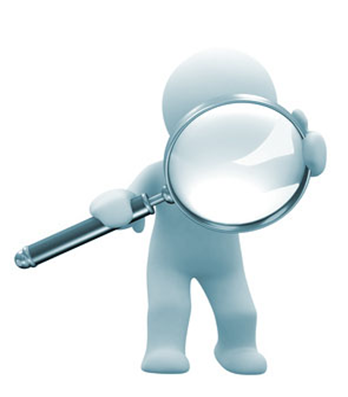 Многие приемы фактического контроля требуют тако­го обязательного условия их эффективного осуществления, как внезапность проверки. Некоторые из них используются как составные системообразующие элементы внутрихозяйс­твенного контроля, существенно усиливая или даже допол­няя контрольные функции бухгалтерского учета. Именно в 
этом качестве они чаще всего рассматриваются, исследуются и используются внешними контролерами и независимыми аудиторами. Но проверяющие должны помнить, что эконо­мические субъекты могут самостоятельно разрабатывать и осуществлять свою учетную политику. Они вправе конструировать из различных элементов такую систему внутрихозяйственного контроля, которая выполняет свои функции и обес-­
печивает управляющую систему информацией, необходимой для принятия решений, при относительной дешевизне контроля, а поэтому на практике далеко не все перечисленные системообразующие методы и элементы контроля должны быть использованы на проверяемых предприятиях. Помимо аналитических расчетов, в задачу внешних кон­тролеров и аудиторов входит оценка системы внутрихозяйс­твенного контроля у клиента на основе тестирования контрольных моментов и проверок хозяйственных операций по существу. По получаемым результатам аудита они тем самым постоянно дают и уточняют оценку действешюсти приме-няемых клиентом методических приемов как методов то ли документального, то ли фактического контроля.
Однако в ряде случаев проверяющие могут, если это це­лесообразно, дополнять уже существующие на объекте эле­менты внутрихозяйственного контроля новыми элементами, которые ранее не использовались клиентом, но которые конт­ролеры посчитали необходимыми. Например, клиент заказал проведение аудита на соответствие, а аудитор по согласова­нию с администрацией включил в план аудита такие особые 
методологические приемы фактического контроля, как вы­пуск контрольной партии продукции или контрольный запуск сырья в производство. Оба типа аудиторских процедур (тестирование конт­рольных моментов и проверки хозяйственных операций по существу) основаны не только на методических приемах документального контроля, но и на методических приемах фак­тического контроля. Среди методов фактического контроля, более эффективными на практике считаются следующие:
1) инвентаризация;
2) осмотр, обследование, контрольная покупка;
3) выпуск контрольной партии продукции;
4) контрольный запуск сырья в производство;
5) лабораторный анализ качества товаров, сырья и мате­
риалов, готовой продукции;
6) получение письменных объяснений и справок;
7) экспертная оценка, проверка объемов выполненных 
работ.
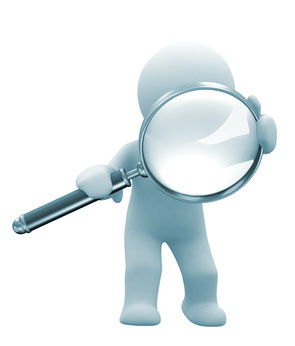 2. Критерии оценки качества документов.
Все хозяйственные операции и факты хозяйственной жизни у экономических субъектов должны быть документированы. Осуществляя тестирование контрольных моментов или проверяя хозяйственные операции по существу, аудитор работает с первичными документами, учетными регистрами, формами официальной отчетности и т.д.Документы могут быть либо доброкачественными, либо недоброкачественными, и часто задачи аудитора нередко со­стоят в выявлении недоброкачественных документов в целях их последующего анализа и определения последствий их ис­пользования экономическим субъектом с точки зрения сущес­твенности искажения отчетности в целом. Для классификации документов по качественным признакам (т.е. для разделения их на доброкачественные и недоброкачественные) экономический субъект и аудитор используют три критерия доброкачественности документов.
1.  Формальный критерий. Любой доброкачественный документ должен быть составлен по установленной форме. В Республике Казахстан широко используются типовые межведомственные формы различных первичных документов. Практически все экономические субъекты хорошо знают эти формы и используют их на многих участках финансово-хозяйственной жизни, отражая ту или иную хозяйственную опе-­
рацию на бланках соответствующих первичных документов (имеющих определенный код по ОКУД). В документе должны быть заполнены все реквизиты, начиная от наименования предприятия и заканчивая подписями лип, оформлявших и 
санкционировавших данную хозяйственную операцию. На­пример, в расходном кассовом ордере должны быть указаны номер ордера, дата заполнения,
корреспондирующий счет, субсчет, код аналитического учета, основание для выплаты, сумма (получение которой должно быть указанно прописью и подтверждено подписью лица, получившего деньги) и т.д. 
2. К р и т е р и й законности. Хозяйственная операция, отра­женная в документе, должна быть законна по своему содержанию. Если это, скажем, выплата наличных денег но упомя­нутому выше расходному кассовому ордеру (или безналичное 
перечисление денег платежным поручением через банк), то она должна иметь законные основания, санкционирована в установленном порядке ответственными должностными лицами и не противоречить действующему законодательству.
3. К р и т ер и й действенности. Документ должен отражать содержание именно той хозяйственной операции, для которой он был создан, причем отражать это содержание в неискаженном виде относительно объемов, даты, участвующих в 
хозяйственной операции сторон или лиц и т.д. Документы, не отвечающие хотя бы одному из перечисленных критериев, являются недоброкачественными. Поэтому проверяющий уделяет им гораздо больше внимания, нежели доброкачественным документам.
Именно в недоб­рокачественных документах он может найти доказательства о допущенных экономическим субъектом ошибках и отклонениях от              нормы (значительная часть которых может быть классифицирована как злоупотребления персонала или администрации компании).
Недоброкачественные документы, в свою очередь, могут быть подразделены на две большие группы: по форме и по существу.
1. Документы недоброкачественные по форме. Они от­ ражают реальные хозяйственные операции в неискаженном виде и объеме. Однако такие документы требуют особого внимания контролера, поскольку среди них могут быть:
                                   а) неправильно оформленные, например, с использованием не    типовой межведомственной формы, а той фор­мы, которая применяется только в данной фирме;
                               б) неоформленные или недооформлеиные, например, без 
указания определенных реквизитов, обязательных для данного типа документов.
2.  Документы недоброкачественные по существу. Такие документы требуют не просто особого, а наиболее пристального внимания проверяющего. Они могут отражать такую информацию, которая, в конечном счете, оказывает существен­ное воздействие на достоверность финансовой отчетности.Среди них могут быть:
а) недоброкачественные документы, содержащие случай­ные ошибки или даже незаконные операции (например  совершенные экономическим субъектом по некоторым  пунктам различных положений, инструкций и других нормативных актов по отнесению расходов на соответствующие источники финан­сирования);
б) содержание признаков материального или интеллек­туального подлога. Как правило, таких документов у экономического субъекга, немного. Часто аудитор, пользующийся выборочным методом проверки, мо­жет их и не обнаружить, однако в случаях выявления 
в документах признаков подлога контролер обязан ис­пользовать все имеющиеся в его распоряжении средства для самой тщательной проверки по существу и этих документов, и отраженных в них хозяйственных операциях. Для этого среди подложных документов выделяют:
— материальный подлог - это документы, в которых со­ держатся подделки определенной части информации. На­пример, это может быть подделка подписи, исправление или 
искажение (скажем, неправильная таксировка) информации, 
имеющей количественное выражение, и др.;
— интеллектуальный подлог содержат. документы, со­ставленные и оформленные верно (с формальным соблюде­нием всех существующих требований), но дающие заведомо 
ложную информацию. Чаще в е е т это документы, которые изначально, еще до составления, были задуманы их исполнителями именно как подложные (в целях злоупотреблений). 
Например, это могут быть документы для незаконного обна­личивания, то есть обмена безналичных денег под встречную выдачу так называемых «грязных» денег («отмывание гряз­ных денег»). В применяемых для подобных целей схемах мо­гут фигурировать хозяйственные договоры (контракты), про­веденные через коммерческие банки платежные поручения, фиктивные акты приема-сдачи выполненных работ, перево­зок грузов и т.д.
3. Методика документального контроля.
Документальный контроль — это проверка первичных до­кументов, бухгалтерских регистров и финансовой отчетности хозяйствующих субъектов. В процессе контроля устанавливается, насколько досто­верно представлена в этих документах экономическая инфор­мация, соответствуют ли рассматриваемые хозяйственные операции, события или явления требованиям нормативных правовых актов. Проверка осуществляется по форме и содер­-
жанию, встречной сверкой, взаимным контролем операций и документов, аналитическими, синтетическими и логически­ ми приемами. Как правило, документальный контроль включает в себя следующие проверки:
а) финансовой отчегности, включая бухгалтерский ба­ланс, отчета о доходах и расходах, движении денег, изменениях в собственном капигале, информацию об учетной политике и пояснительную записку;
б) первичных документов по форме, на основе которой определяется уровень соблюдения требований норма­тивно-правовых актов в процессе отражения опера­ций, устанавливают юридическую силу документов, контролируют наличие всех приложений к основным 
документам;
в) первичных документов по содержанию, суть которой состоит в критической оценке правильности отра­жения в них характера и результатов хозяйственной операции, в том числе обоснованности применяемых количественных изменений ресурсов и операций, 
объ­емов, качества и цен на продукцию, работы (услуги) и т.п.;
г) бухгалтерских расчетов и финансовой документации в целях определения их соответствия установленным критериям и действующим стандартам;
д) статистической и оперативно-технической отчетности, а также нормативной проектно-конструкторской, тех­нологической и прочей документации;
е) состояния системы внутрихозяйственного контроля хозяйствующего субъекта за составлением бухгалтер­ских документов и финансовой отчетности;
ж) действенности внутреннего контроля бухгалтерского учета и финансовой отчетности по субсидиям и кон­трактам, сохранности имущества, своевременности выплат по срочным требованиям и т.д.
     Методы документального контроля подразделяются на две большие группы: методы формально-правовой проверки и методы реальности отраженных в документах обстоя­-
тельств и процессов. 
1.  М ет о д ы ф о р м а ль н о -п р а во во й  п р о в ер к и документов могут применяться при проведении следующих контрольно­-ревизионных мероприятий:
а) проверка соблюдения правил составления, полноты и подлинности оформления документов;
б) сопоставление учетных и отчетных показателей де­ятельности с показателями бизнес-планов, установ­ленными нормативами и заданиями:
в) контроль соблюдения правил учета отдельных хозяйс­твенных операций;
г) проверка соответствия отраженных в документах операций 
установленным правилам;
д) проверка арифметических расчетов клиента, в частнос­ти, с приме-
нением способа обратного счета и пересчета, арифметического 
(счетного) контроля и др.
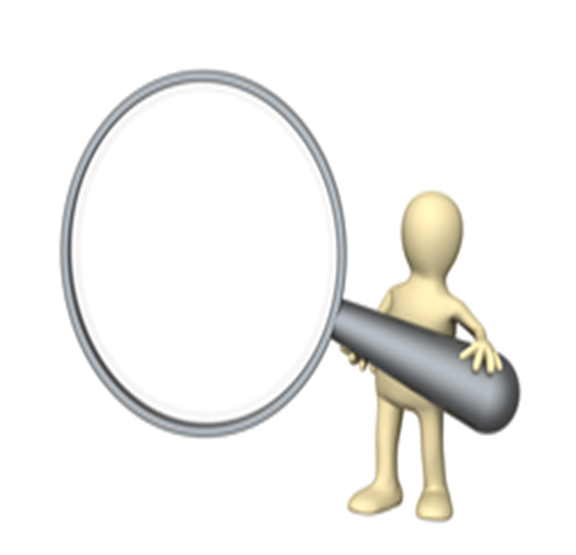 2.  Методы проверки реальности(достоверности) отра­женных в документах обстоятельств и процессов могут быть использованы в различных вариантах осуществления контрольно-аналитической работы. Например:
а) сопоставление данных документов, отражающих хо­зяйственные операции, с данными документов, которые явились основание для этих операций;
б) получение письменного подтверждения от третьих лиц о реальности остатков на счетах денег, счетов расчетов по дебиторской и кредиторской задолженностям;
в) проверка записей в регистрах бухгалтерского учета и отчетное™ и правильности корреспонденции счетов;
г) аналитические процедуры с использованием специально разработанных контрольных тестеров баланса и других форм отчетности;
д) прослеживание, под которым понимают процедуру, в ходе которой проверяющий исследует некоторые первичные документы, правильность отражения их 
данных в регистрах аналитического и синтетического учета;
е) специальные методы, в том числе: встречная проверка, взаимная сверка, контрольное сличение, восстановление натурально-стоимостного учета, 
логическое исследование хозяйственных операций и т.д.;
ж) подготовка альтернативных балансов, как промежуточных — сырья, 
материалов, выхода продукции, так и заключительного бухгалтерского,
 хорошо известного в западной аудиторской практике и именуемого там 
«пробным».
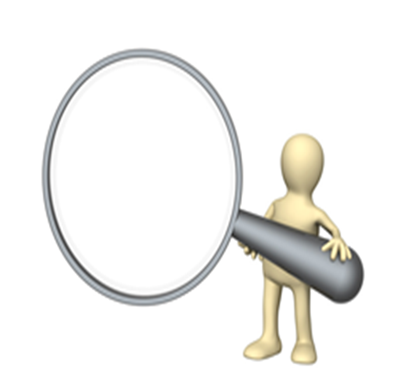 4. Методика контроля исполнения.
       Контроль исполнения представляет собой систематическую проверку фактических данных для оценки полноты исполнения возложенных функций, выполнения программ, планов и заданий деятельности государственных и иных хозяйствующих структур, отдельных юридических и физических лиц. Целью такого контроля является обеспечение управляющих органов, осуществляющих контроль за деятельностью 
экономических субъектов и других объектов управления, информацией, необходимой для принятия решений по устране­нию выявленных недостатков, внесения коррективов, оптимизации и повышению эффективности хозяйствования. В учебной литературе зачастую контроль исполнения отождествляют с фактическим контролем.      Такое смещение понятий вызывает путаницу у пользователей результатами 
контроля. Как нам представляется, контроль исполнения — более широкое понятие, которое включает в себя фактический контроль, контроль выполнения бюджетов, хозяйственных планов, заданий, контроль эффективности, экономичности, 
производительности и другие виды проверок. В общем случае деление приемов документального контроля и контроля исполнения в известной мере условно, ибо в 
основе их разграничения лежат различные источники использования данных при проведении контрольных действий.
        Так, источниками информации для документального контроля служат: первичные документы, регистры бухгалтерского учета, финансовая, статистическая и оперативно-техническая отчетность, нормативная, проектная и прочая документация.
Контроль исполнения базируется на изучении данных действительного осуществления организационно­ экономических, технических и других мероприятий, фактического состояния проверяемых объектов. Проверки производительности, эффективности и эко­номичности деятельности рассматривают насколько рацио­нально и эффективно формируются и используются ресурсы, экономический потенциал хозяйствующих субъектов. При этом выявляются факторы неэкономичного использования и
причины снижения ключевых показателей деятельности; оп­ределяются недостатки, нарушения финансовой дисциплины и требований нормативно-правовых актов.
При проверке экономических программ, планов использования субсидий и заключения контрактов определяются:
— достигнутый уровень результатов или доходности
мероприятий;
— эффективности организации выполнения программ в
целом, их отдельных функций или направлений;
— принесло ли предоставление субсидий желаемые результаты
 или доходы;
— получены ли ожидаемые результаты от заключенных
контрактов;
— были ли альтернативные варианты вложения финансовых
 средств;
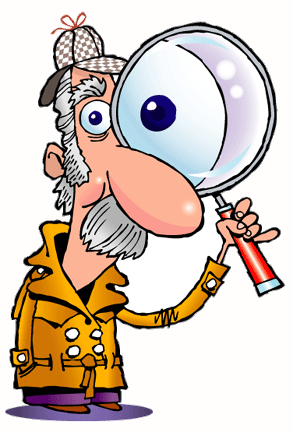 — какие более эффективные варианты заключения кон­трактов могут быть в будущем;
— насколько соблюдены интересы государства и иных участников проектов, программ  и прочих мероприятий.
      В отличие от методов документального контроля методы контроля исполнения остаются в значительной мере обычны­ ми и традиционными. Однако в ряде случаев компьютеризированная обработка учетно-аналитической информации дает возможность гораздо лучше подготовиться к осуществлению контрольно-аудиторских процедур. Например, в виде предва­рительно распечатанных описей для проведения инвентари­зации товарно-материальных ценностей, в которых указаны точные учетные цены, но не указан книжный остаток этих ценностей или гораздо быстрее и эффективнее обработать результаты фактических проверок.
        Наиболее распространенными на практике методами фактического контроля являются:
а) инвентаризация;
б) осмотр;
в) обследование;
г) контрольный запуск сырья в производство;
д) лабораторный анализ качества товаров, сырья и готовой
 продукции;
е) экспертная оценка;
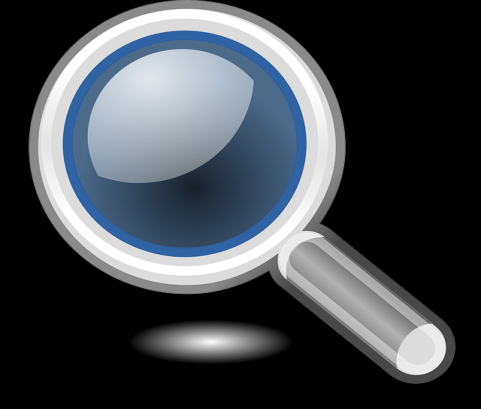 ж) проверка объемов выполненных работ;
з) проверка соблюдения трудовой дисциплины и факти­ческого использования рабочего времени;
и) получение устных и письменных объяснений, справок 
и ответов на заранее разработанные анкеты;
к) контрольная покупка и др.
      Каждый из поименованных выше мегодов фактического контроля, а тем более их взаимодополняемые комбинации и сочетания, весьма целесообразны и успешно используются в различных хозяйственных системах. В ряде случаев приведенный выше перечень этих элементов носит условно клас­сификационный характер. Так, инвентаризация сама по себе должна быть отнесена к методам фактического контроля, а как таковая может быть проведена примерно в одинаковом порядке и в условиях компъютеризированной обработки учет­но-аналитической информации и в условиях немеханического учета. Однако уже для составления сличительных ведомостей фактические остатки сопоставляются с книжными, то есть на 
этом этапе инвентаризация сочетает методы и фактического, и документального контроля. В этом плане могут быть использованы и широкие возможности компъютеризированной обработки учетно-аналитической информации, например, путем предварительного составления, распечатки и использования в ходе инвентаризации специального перечня проверяемых то­варно-материальных ценностей.
Проверяющие могут с полной надежностью проконтролировать (собрав соответствующие свидетельства и доказательства), использовались ли у клиента такие возможности, осуществлялся ли при этом программный контроль пен, а также проверить, не проставлялся ли в этих ведомостях книжный остаток до проверки фактического наличия товарно-материальных ценностей. В большинстве случаев для
таких свидетельств контролеры будут получать информацию из внутрихозяйственных источников самого клиента, которые они обычно оценивают как менее надежные.
Существуют различные предложения по классификации методических приемов  документального контроля, выявле­ния и тщательного анализа недоброкачественных докумен­тов. Целесообразно сгруппировать эти методические приемы и рассмотреть их в такой последовательности:
а) приемы проверки отдельного документа (нормативная,логическая, арифметическая и др.);
б) приемы проверки нескольких документов по однотипным или взаимосвязанным хозяйственным операциям (встречная проверка, взаимная сверка, контрольное
сличение и пр.);
в) приемы проверки системных бухгалтерских записей (в том числе по нескольким документам, отражающим движение однородных ценностей, восстановление
количественно-суммового учета, методов хронологической проверки движения товарно-материальных ценностей и денежных средств и др.);
г) сканирование, наблюдение, подтверждение, прослеживание операций и событий, отраженных в документах.
Последовательный просмотр первичных документов и учетных регистров называется их сканированием. При этом в поле зрения проверяющего каждый раз попадает новый документ, в результате изучения которого он но различным
признакам определяет свое предварительное суждение о доброкачественности этого документа.
Для такого суждения контролер (аудитор) использу­ет свой опыт и приобретенные им знания о существующих типовых ошибках и погрешностях, о возможных способах совершения различных злоупотреблений (персонала или ад­министрации), а также о часто применяемых «методах» ву­алирования этих злоупотреблений в бухгалтерском учете. 
       Поэтому неопытный контролер, как правило, ограничивается поверхностной проверкой документа, а у более опытного его коллеги появляется реальная возможность применить разно­образные дополнительные приемы такой проверки. Из числа документов, недоброкачественных по форме, проверяющий обращает особое внимание на неправильно оформленные. К ним относятся документы, в процессе составления которых, например:
1 ) были использованы бланки не установленной формы 
(с определенными отклонениями от межведомственных ти­повых форм, применялись обычные бланки вместо заранее пронумерованных или вместо
бланков строгой отчетности) или нарушался порядок их составления (например, заполнение ручным способом при общей комплексной автоматизации 
бухгалтерского учета);
2) остались незаполненными все необходимые реквизиты — от часто встречающихся фактов отсутствия подписей соответствующих должностных лиц и вплоть до более дико­винных, когда к примеру, на инвентарной описи отсутствует дата снятия остатков. Следует иметь в виду, что такие недооформленные документы могут соответствовать критериям законности и действительности, то есть в них может быть 
отражена обычная реальная хозяйственная операция, причем в неискаженных объемах, и т.д. Тогда, проверяющему понадобятся дополнительные аудиторские свидетельства о том, что такой недоброкачественный документ все-таки не оказы-
ва­ет существенного искажающего воздействия на содержание подтверждаемой отчетности;
3)  использованы лишние, не предусмотренные типовыми формами реквизиты. Например, если обычная накладная на отпуск товарно-материальных ценностей заверена гербо­вой печатью, то наверняка она привлечет особое внимание аудитора, поскольку в стремлении завуалировать следы зло­употреблений соответствующие     лица вполне могут и «пере­
усердствовать» ;
4) использованы ненадлежащие реквизиты, несоот- 
ветствующие тем, которые предусмотрены типовыми
формами. Например, при сканировании (последовательном просмотре) расходных кассовых ордеров за определенный месяц аудитор выявил, что некоторая их часть подписана не директором, а менеджером но рекламе, который не имел таких полномочий ни по учредительным документам, ни по специальной доверенности, ни по приказу. Естественно, в таком случае аудитор может посчитать необходимым осу-­
ществить проверку по существу всех оформленных подоб­ным образом операций;
5) во всех случаях обнаружения нарушений проводятся соответствующие исследования одного или нескольких документов по однотипным или взаимосвязанным хозяйственным операциям. Затем могут быть проверены и системные бухгалтерские записи по нескольким документам, отражающим дви­жение однородных ценностей и т.д. Методические приемы документального контроля основаны на тех обстоятельствах, что хищения денежных средств и товарно-материальных ценностей, как правило, завуалированы в первичных документах. Но при этом они обычно оставляют определенные следы (признаки) этих злоупотреблений;
6) существуют и определенные сделки, которые не находят никакого оформления в первичных документах, однако в общем объеме хозяйственных операций они обычно (если нет совсем уж криминальною «черного нала») занимают не­
большой удельный вес. Например, продавец коммерческого 
ларька утром купил товар, а к обеду его перепродал и при-­
своил себе разницу между ценами покупки и продажи. И хотя 
продавец осуществил эти сделки, не имея на  то определенных 
лицензий, им к вечеру выручки эти обстоятельства никак не отразятся.
а также без уплаты налога на полученный им чис­тый доход, что в принципе незаконно, на объеме сдаваемой им к вечеру выручки эти обстоятельства никак не отразятся. Обычно от контролера и не требуется выявление подобных 
разрозненных мелких фактов, поскольку вряд ли они окажут глубокое, существенное воздействие на подтверждаемую им отчетность экономического субъекта в целом. Материальный подлог может быть выявлен при осмотре 
документа. А в особо сложных случаях сомнительный доку­мент можно направить и на техническое исследование. При этом проверяющие обращают внимание на различные дефекты, указывающие на возможность фальсификации текс­та или цифровой информации, оттиска печати, на подделку подписей и т.д. Среди таких дефектов можно, в частности выделить:
1.  Изменения в первоначальном тексте. Они могут быть разнообразными, а соответственно меняются и способы их выявления:
а) выполнение текста разными способами. Например, подготовка различных частей текста немного отли­чающимися оттенками шариковой ручки, разными по 
характеру и по размеру почерками;
б) внесение в первоначальный текст дополнительных записей. К предыдущим признакам можно добавить несогласованность в размещении текста, его тех-­
ническом выполнении, нарушении параллельности строк и т.п.;
в) подчистка часта текста или его вытравление химическими веществами. На месте подчистки уменьшается плотность бумаги (что можно выявить,
рассмат­ривая документ «на просвет»). Л при соскабливании либо стирании нарушается поверхность бумаги и т.д. На месте вытравливания могут быть пятна, ореолы, нарушается защитная сетка (при се наличии).Дополнительные записи на этих местах могут иметь расплывы.
2.  Подделка подписей. Она тоже может быть выполнена различными способами, а потому в соогветствующих случаях ее можно обнаружить по-разному. Отбросим те случаи,когда подписи абсолютно не совпадают и факт их подделки
ни у кого не вызывает сомнения. Чаще подпись подделывают путем рисовки, по вдавленным следам (в том числе через копировальную бумагу) или обводят при помощи подсве­ченного стекла, но и в этих случаях возможны:
а) различия в подписях одного и того же лица. Их нахо­дят но отклонениям от обычной подписи, по остаточ­ным следам копирки, вдавливаний и др.;
б) сходство подписей нескольких разных лиц. Это обрат­ный случай, но он тоже встречается на практике, ког­да одно и то же лицо (например, кассир) подделывает много подписей.
3.  Подделка штампов и печатей. Грубые подделки можно выявить по отклонениям от настоящих оттисков, но в более сложных случаях возможно и привлечение экспер­тов.